Elementary Linear Algebra
Howard AntonCopyright © 2010 by John Wiley & Sons, Inc. 
 All rights reserved.
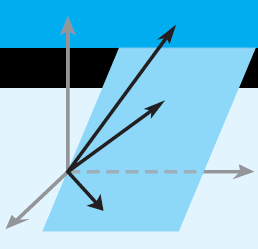 Chapter 4
Chapter 4General Vector Spaces
4.7  Row Space, Column Space, and Null Space
4.8  Rank, Nullity, and the Fundamental Matrix Spaces
4.9  Matrix Transformations from Rn to Rm
4.10 Properties of Matrix Transformations
4.11 Geometry of Matrix Operators on R2
Row Space, Column Space, and Null Space
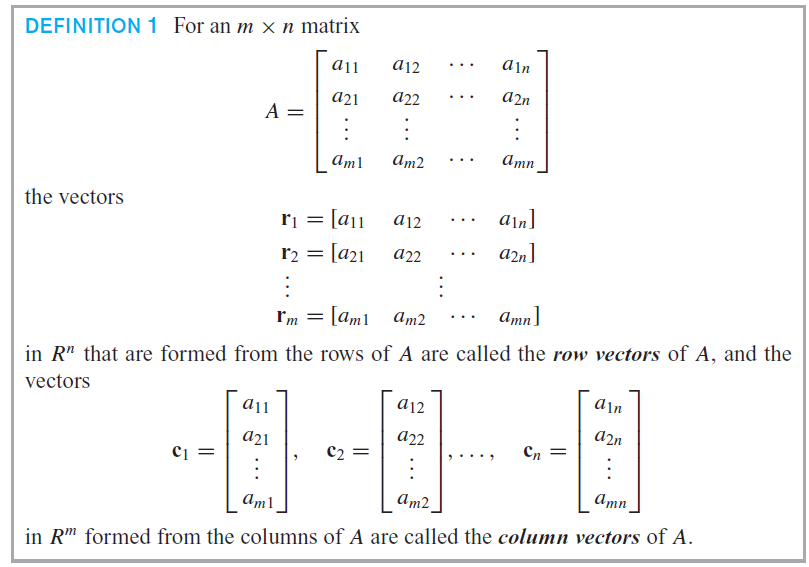 Row, column and null spaces
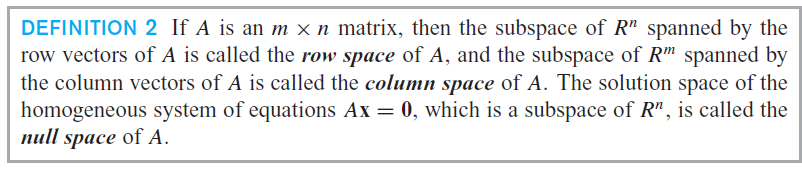 Systems of linear equations
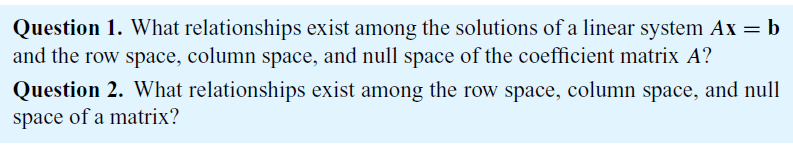 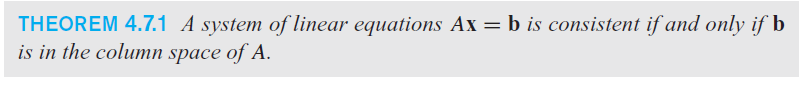 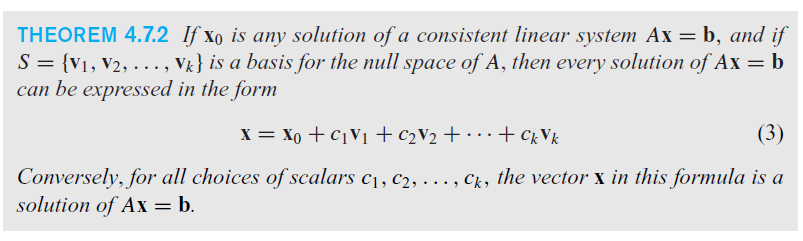 A basis for span (S)
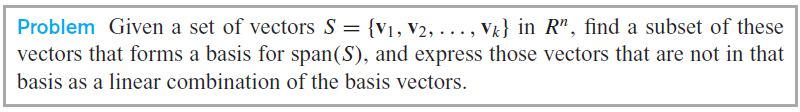 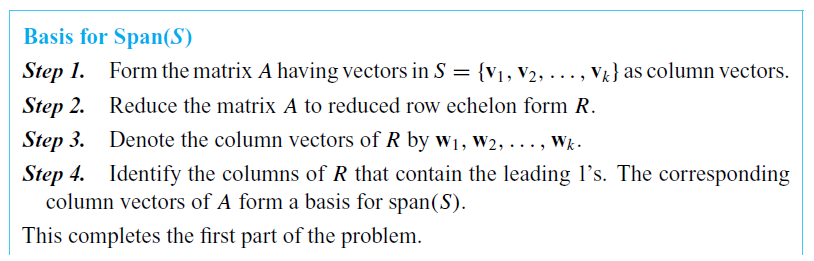 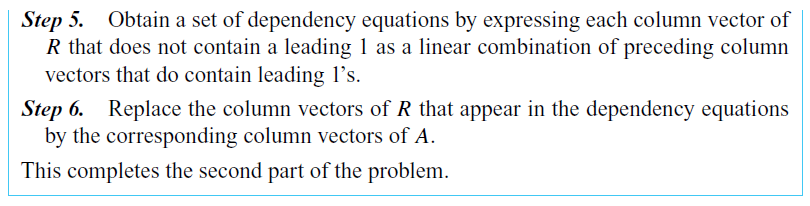 Rank and Nullity
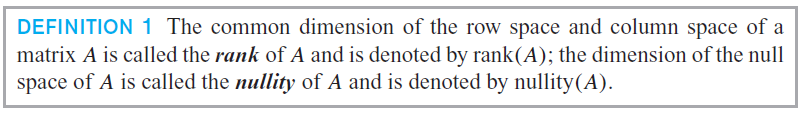 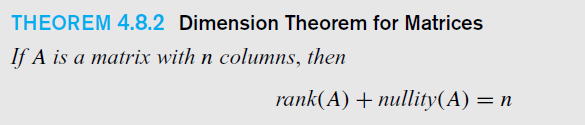 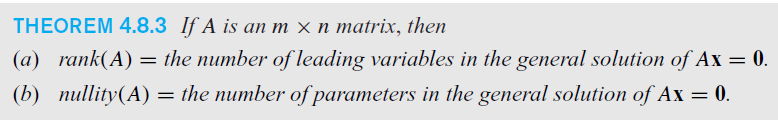 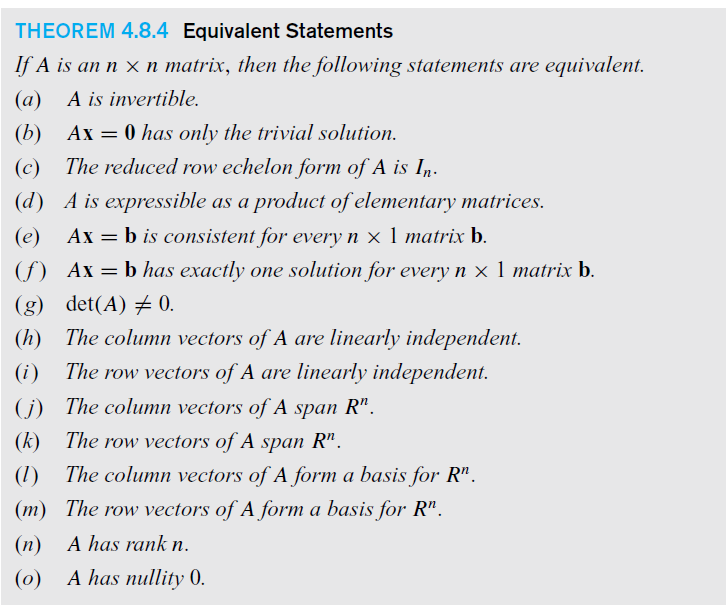 Fundamental Spaces of Matrix A
Row space of A
Null space of A
Column space of A
Null space of AT
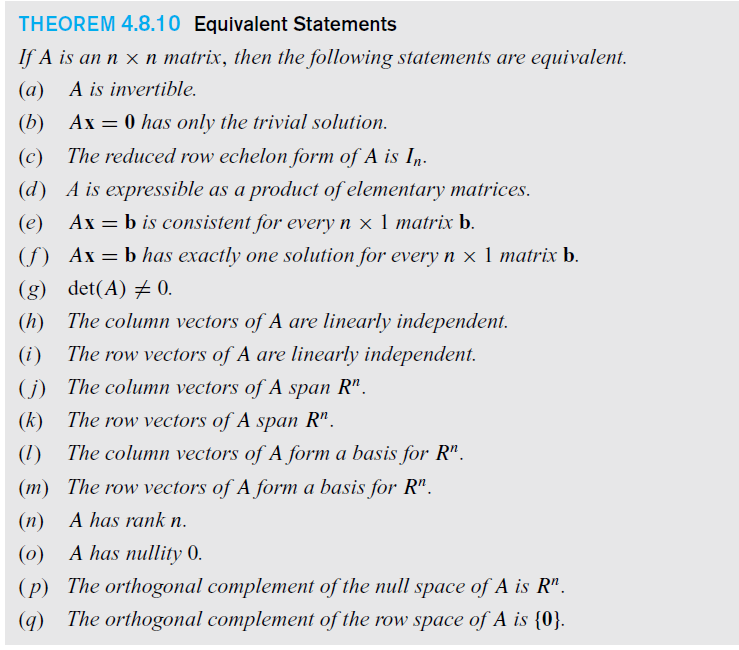 Matrix Transformations from Rn to Rm
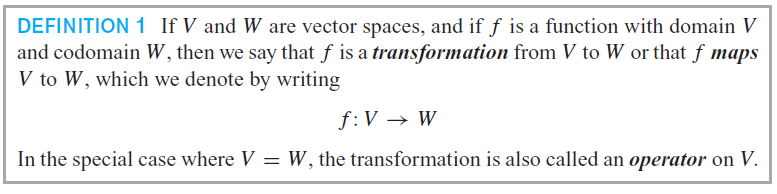 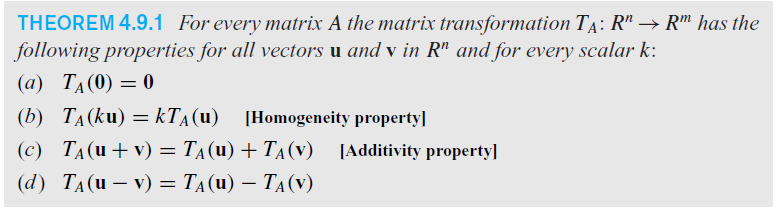 Properties of Matrix Transformations
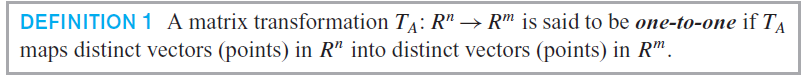 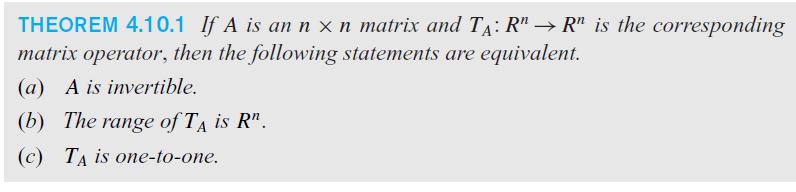 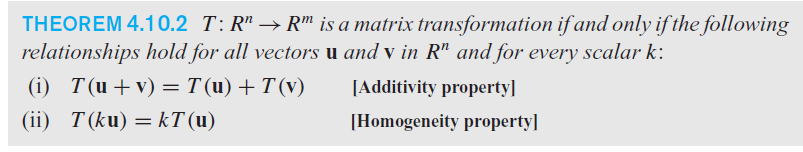 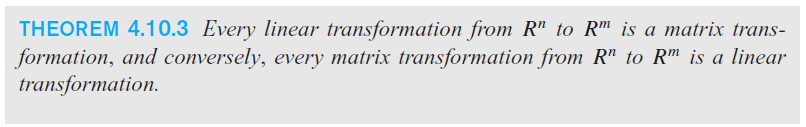 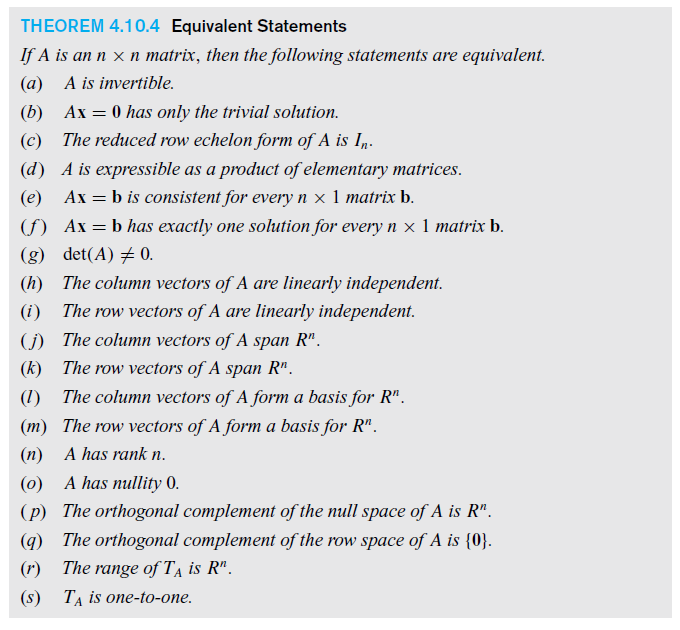